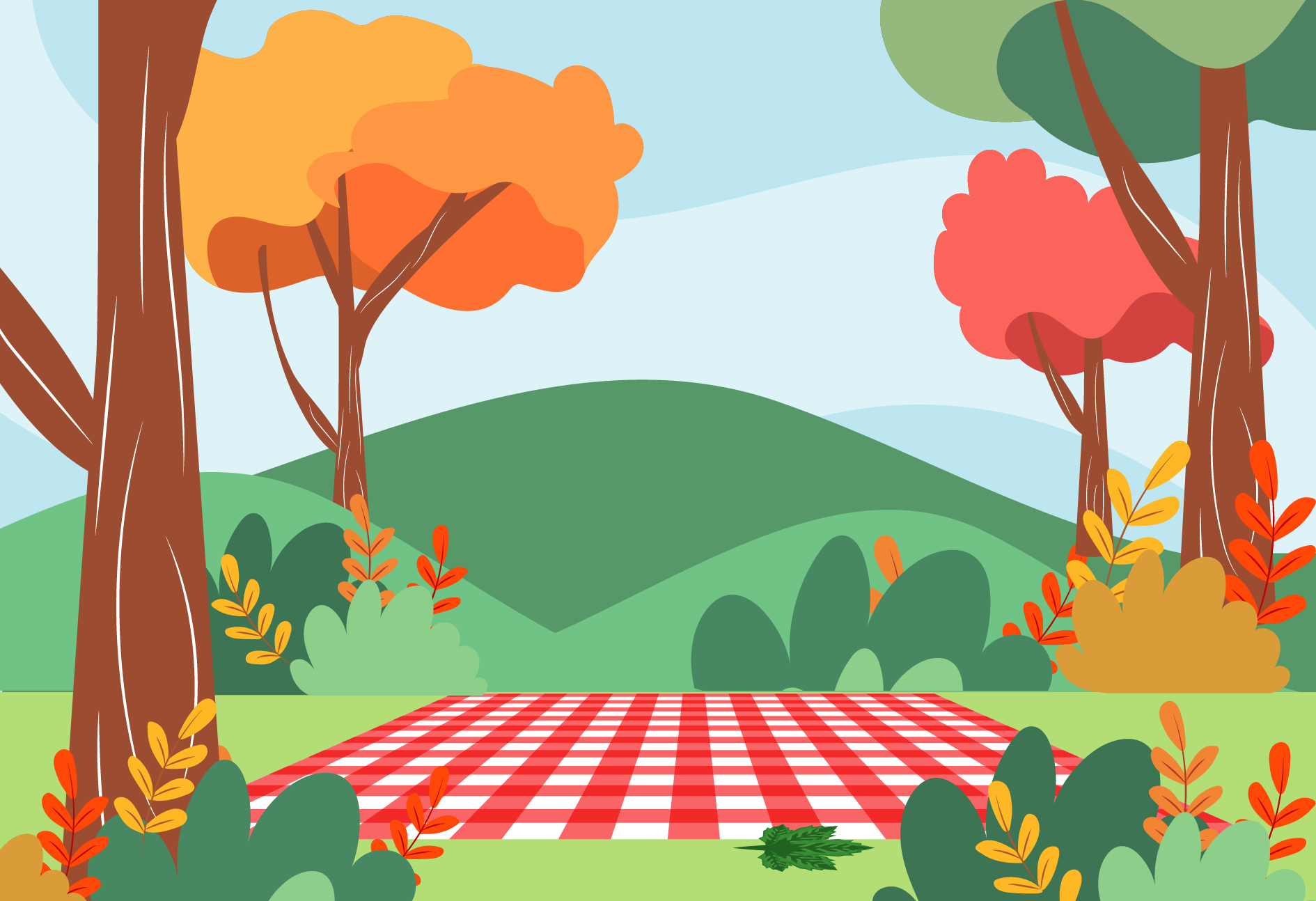 GẤU CON HAM ĂN
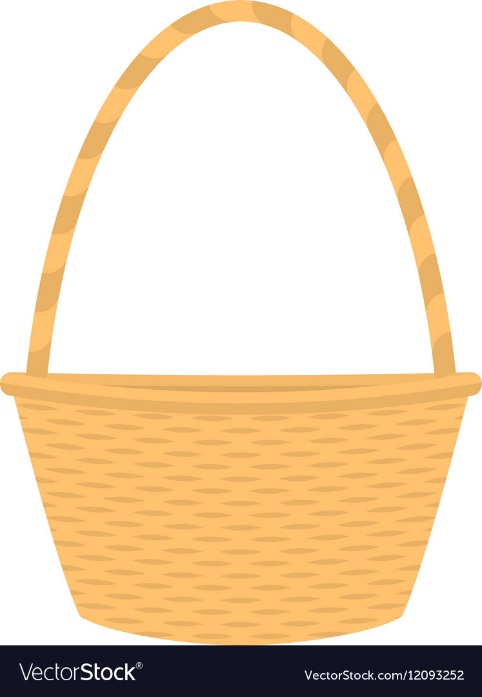 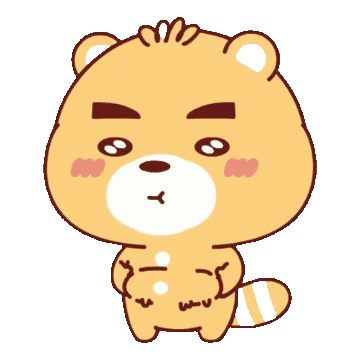 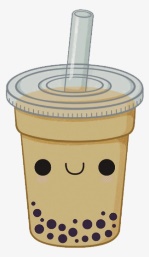 By: NK PowerSkills
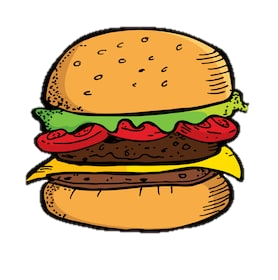 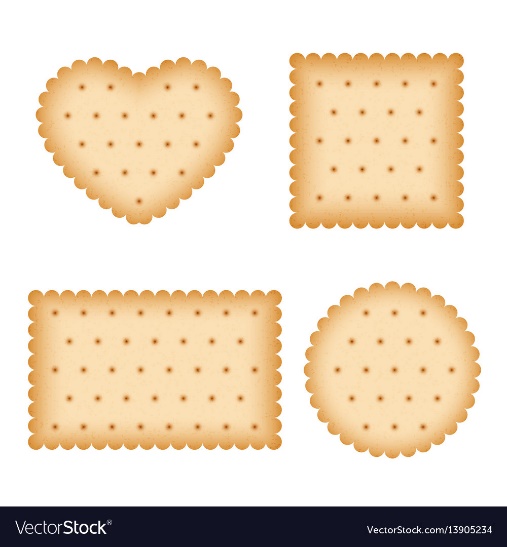 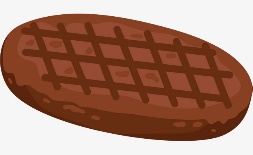 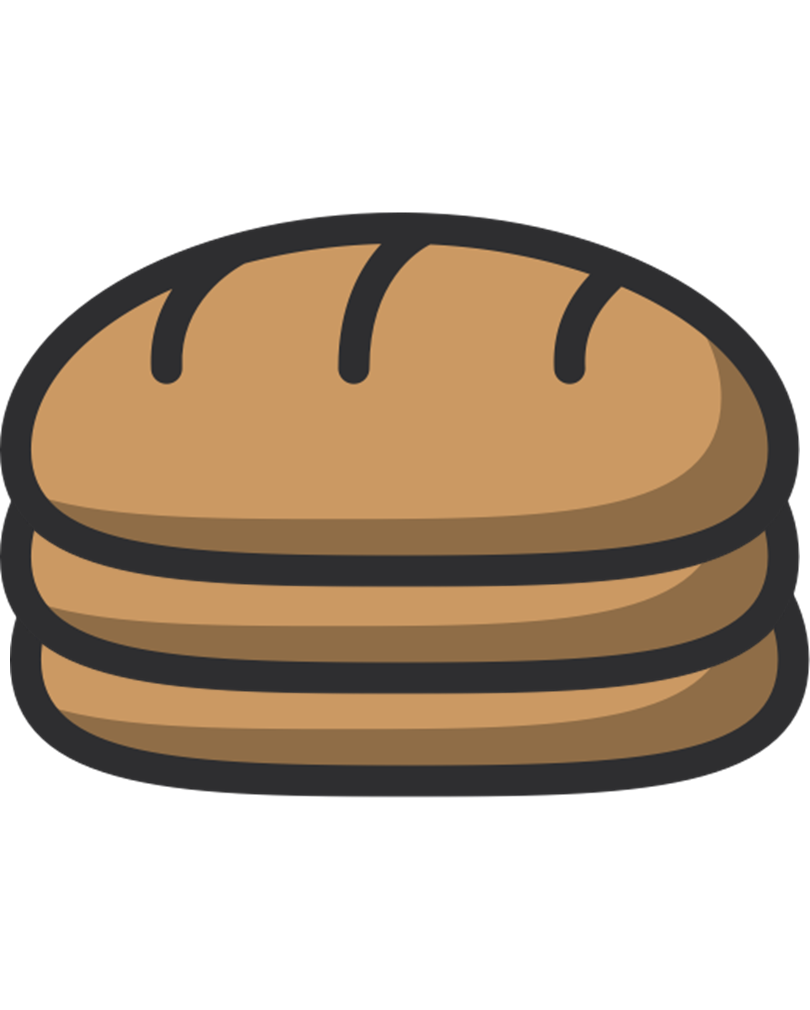 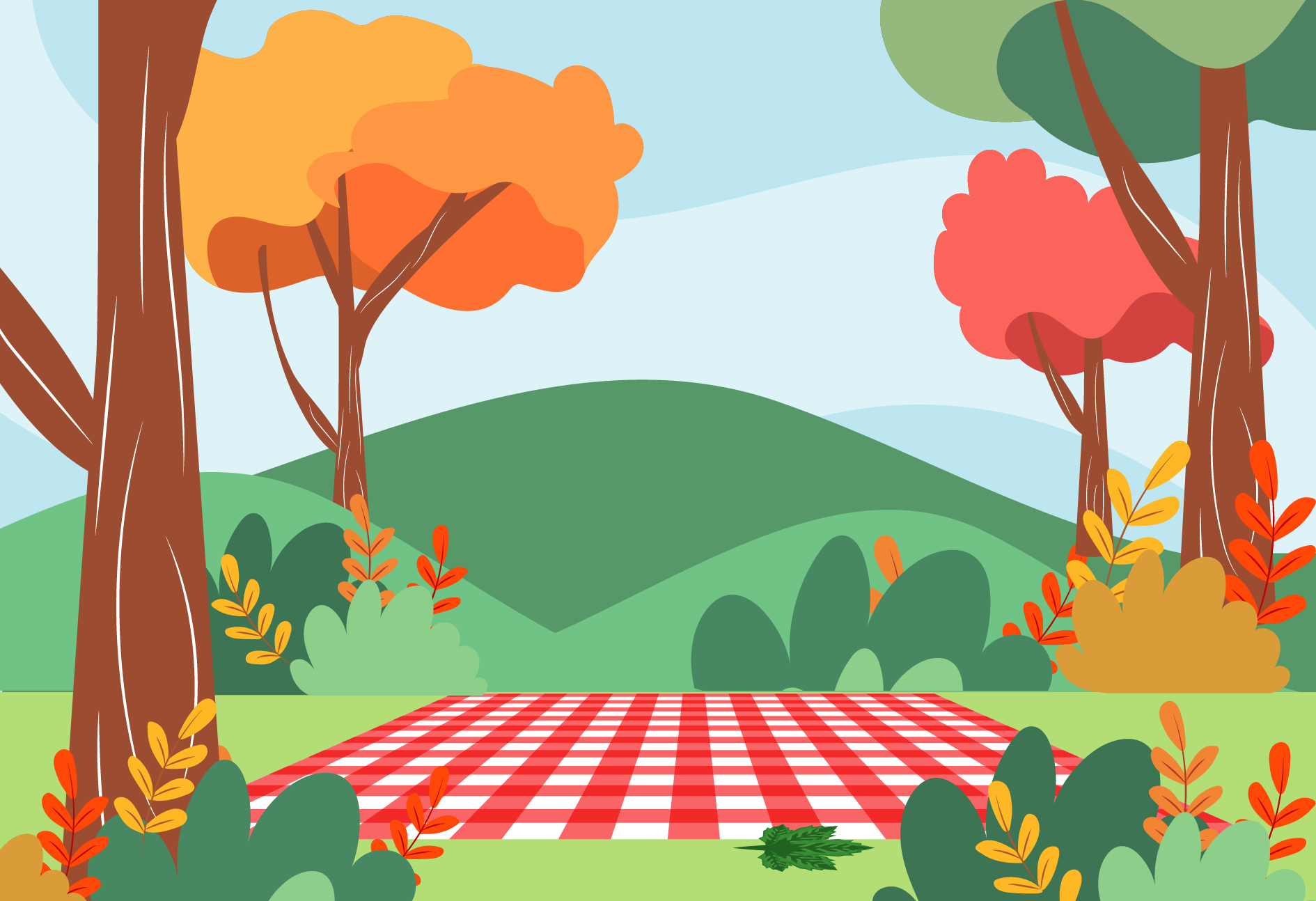 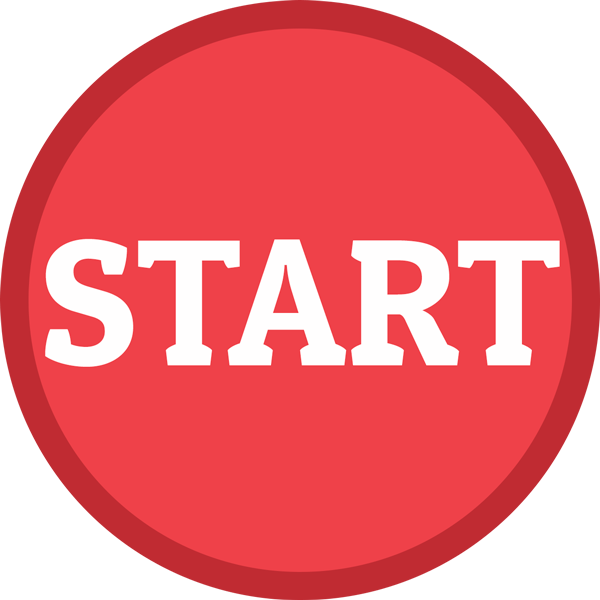 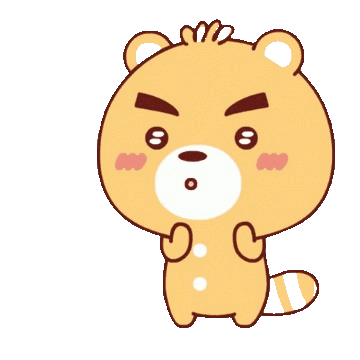 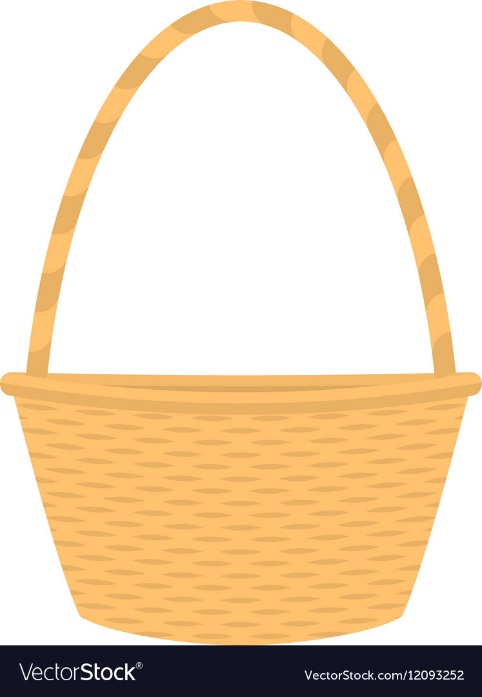 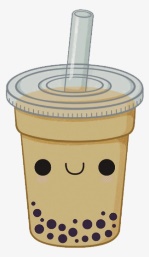 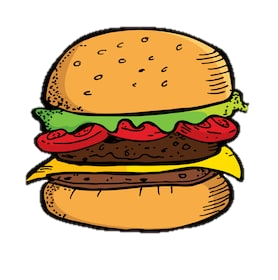 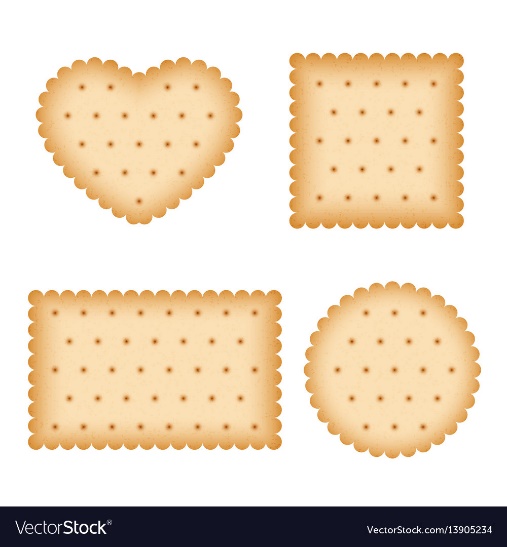 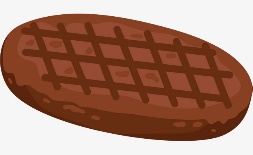 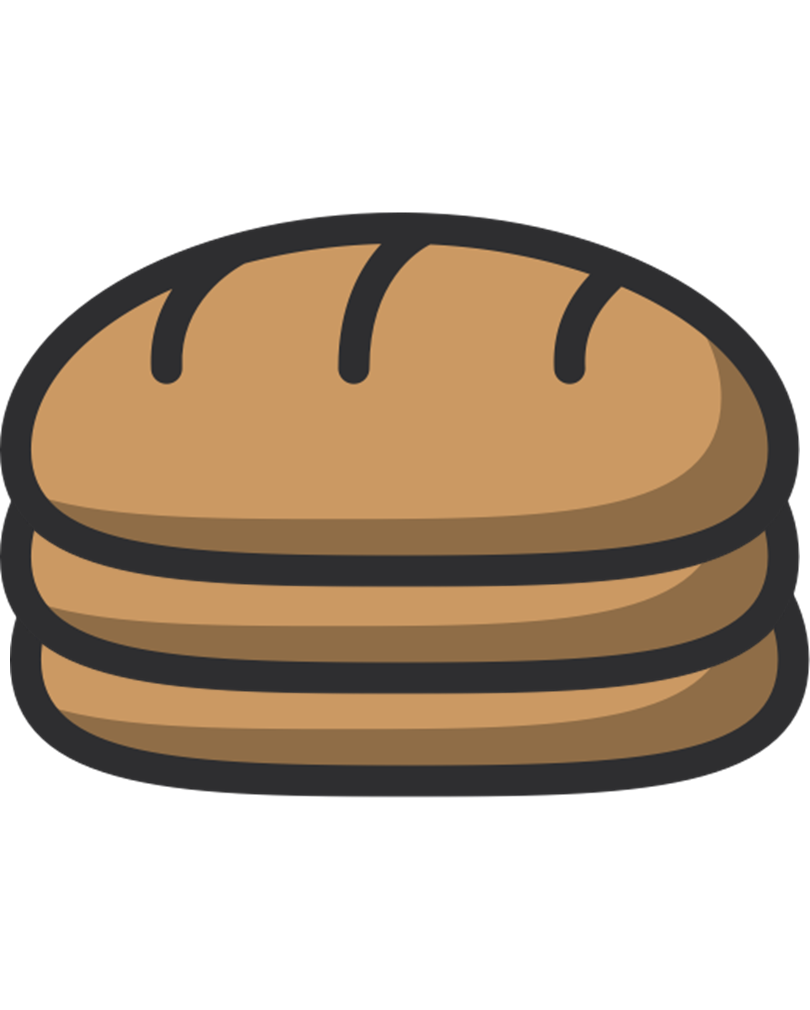 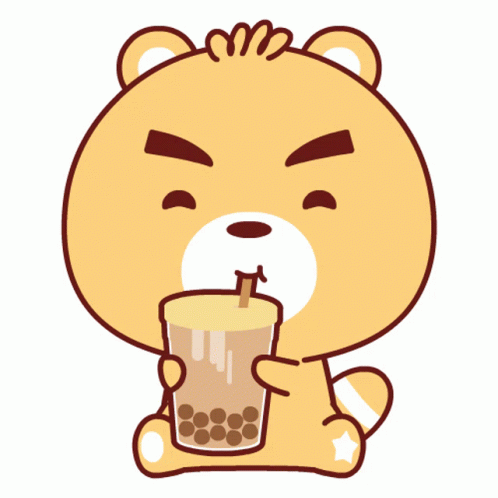 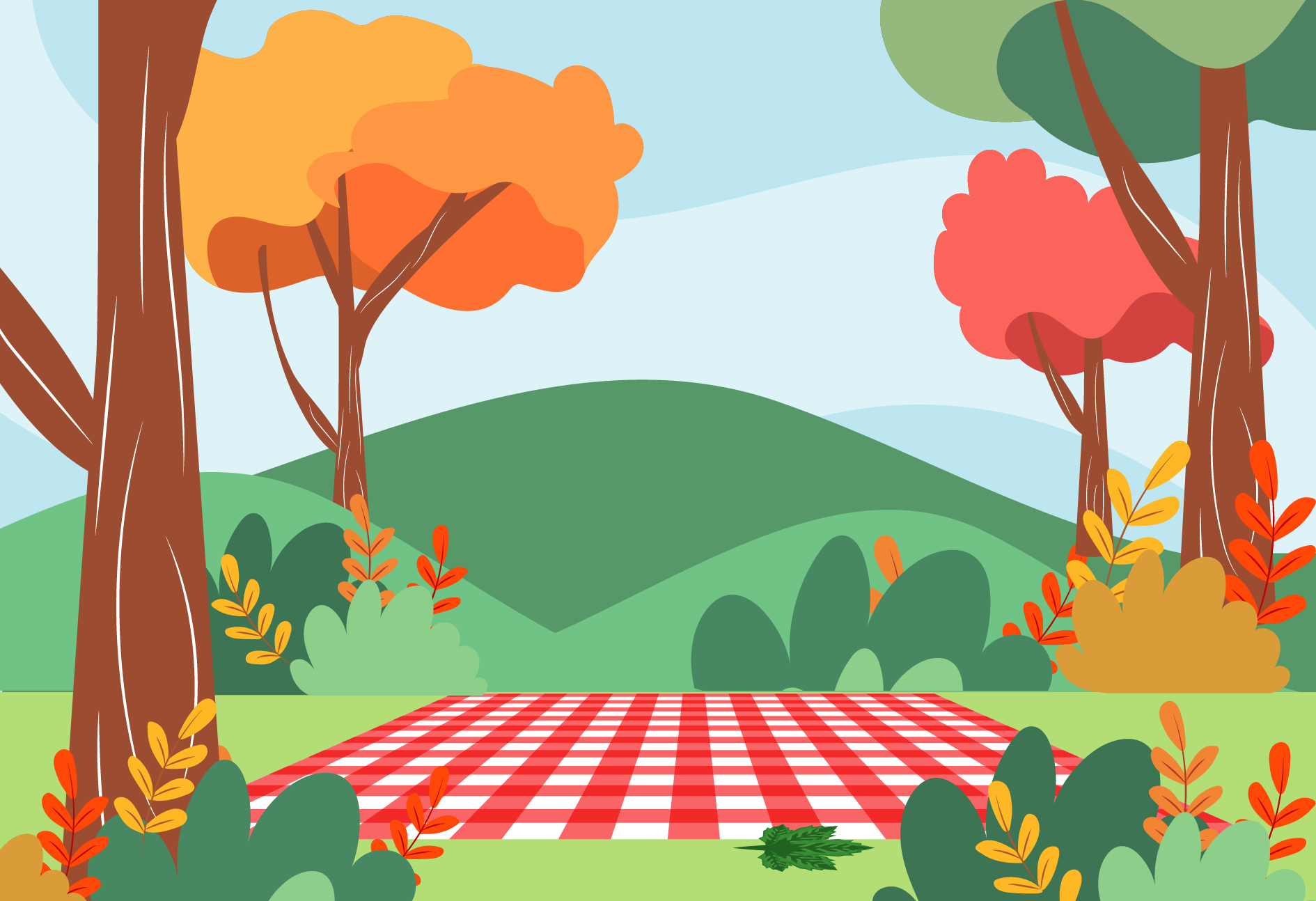 CÂU HỎI:
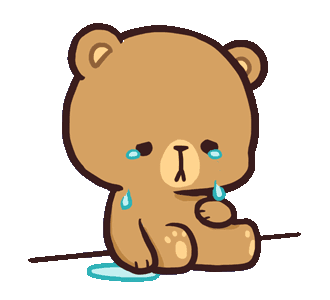 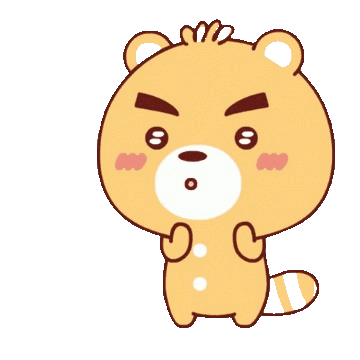 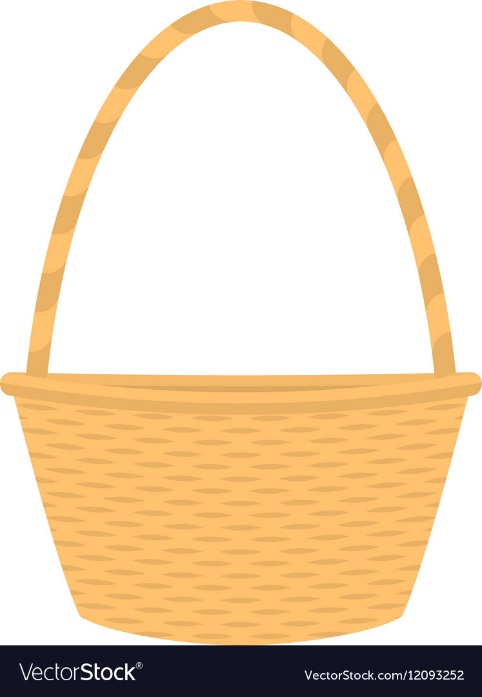 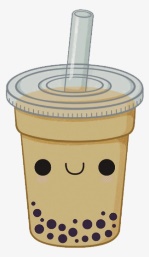 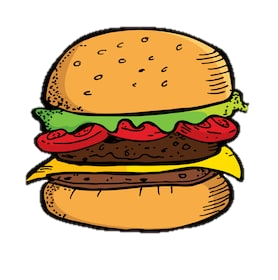 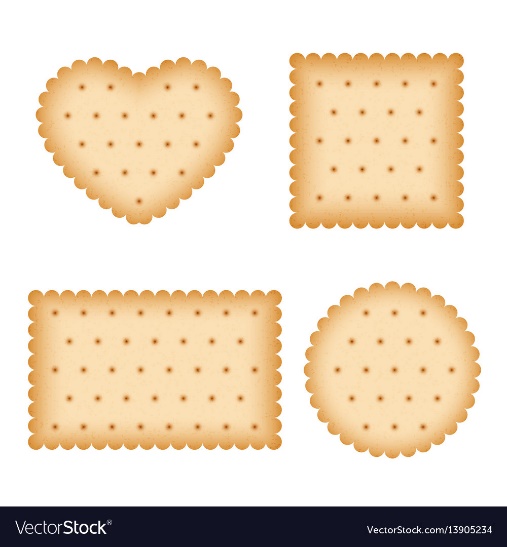 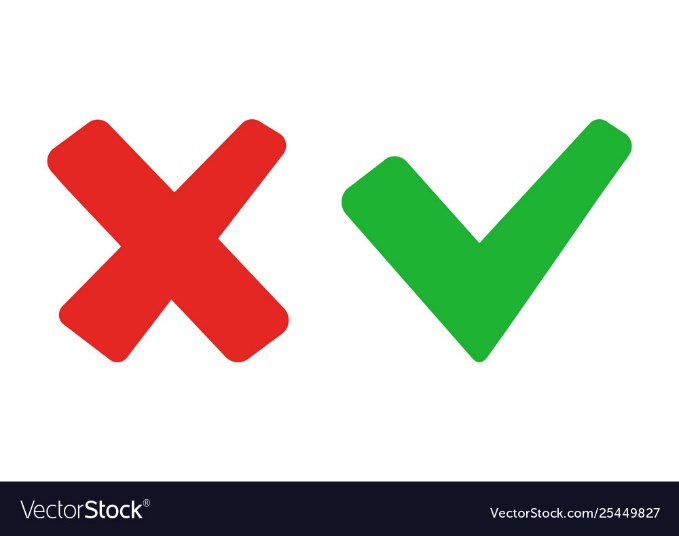 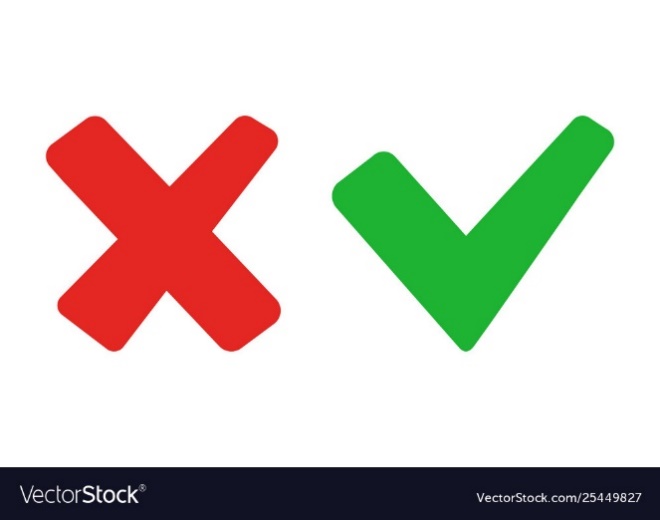 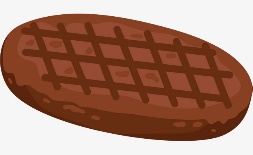 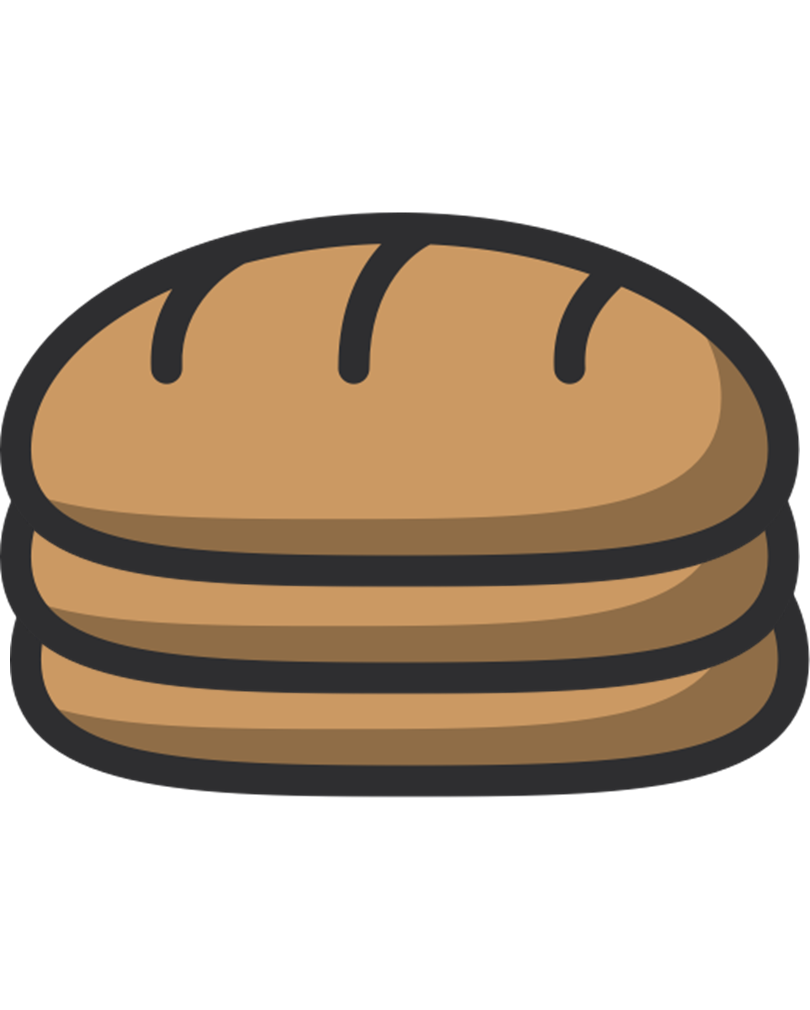 ĐÚNG
SAI
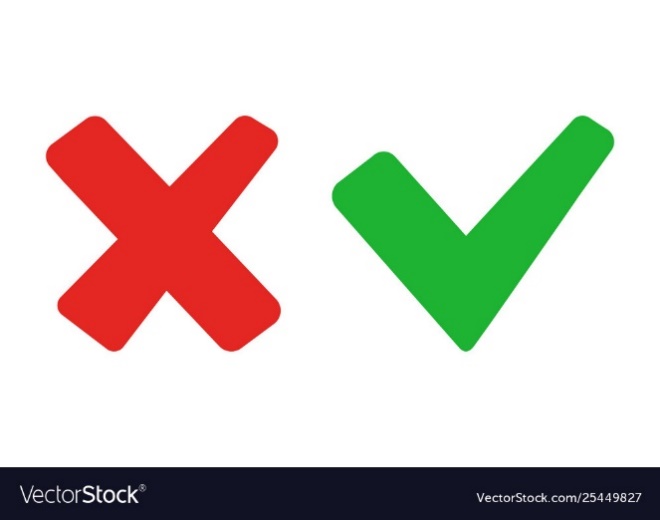 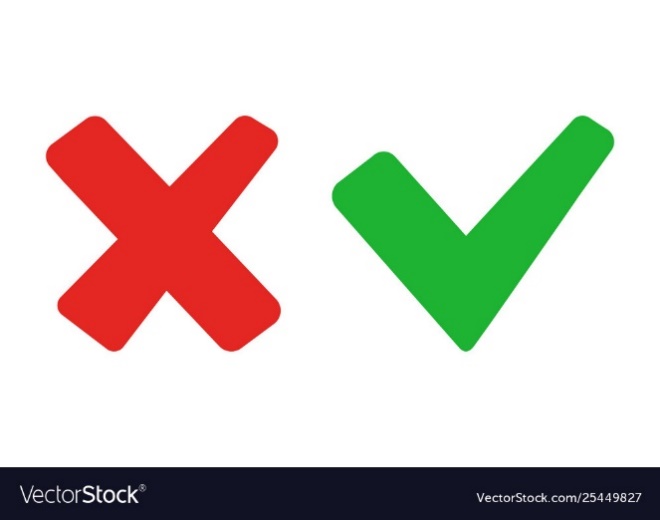 SAI
SAI
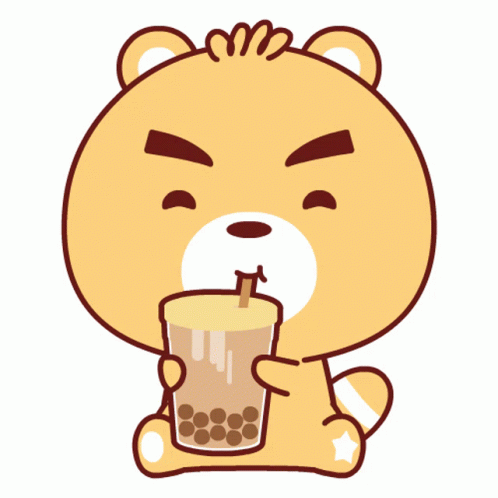 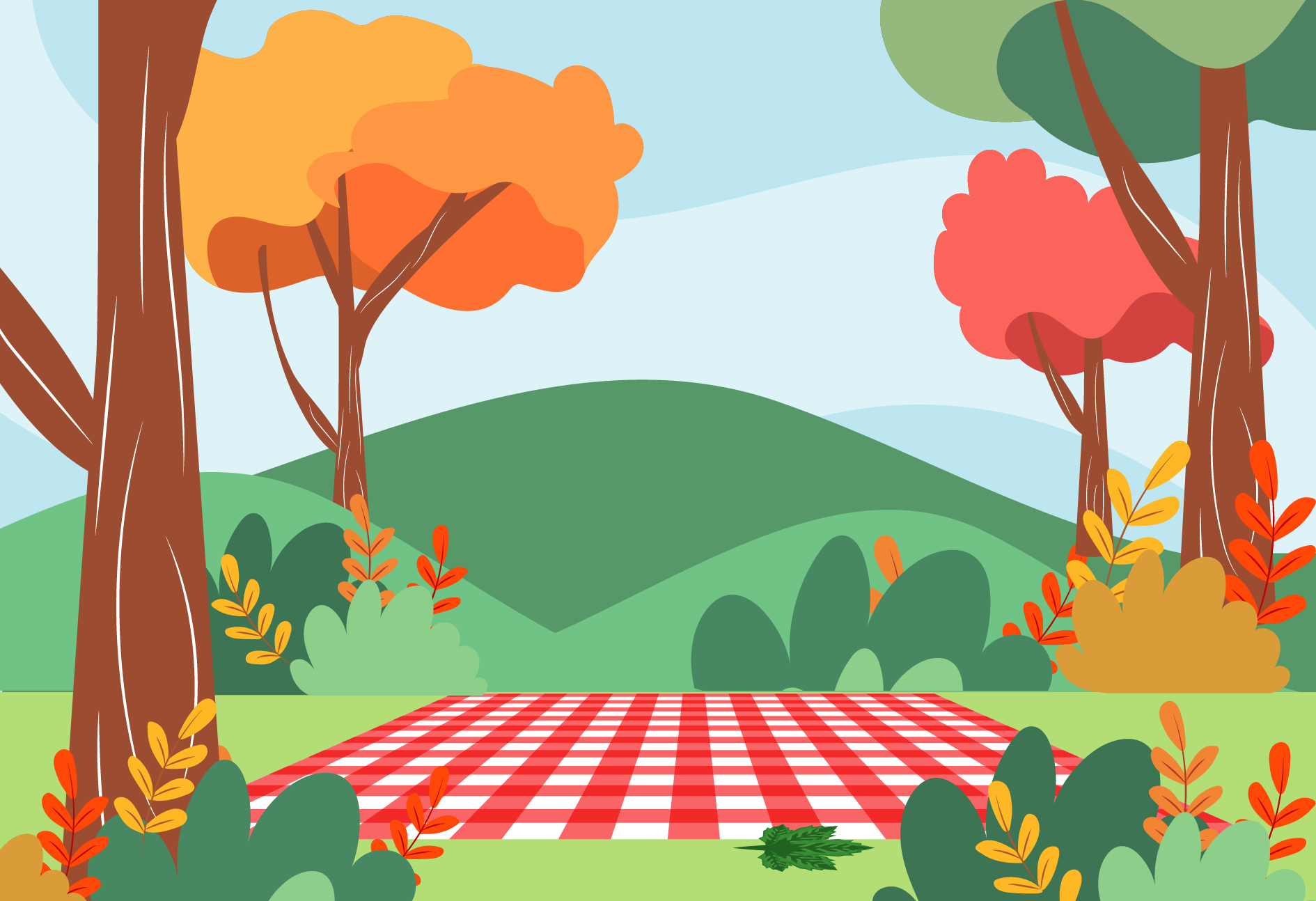 CÂU HỎI:
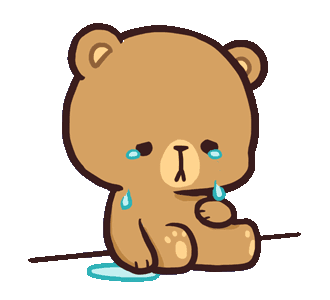 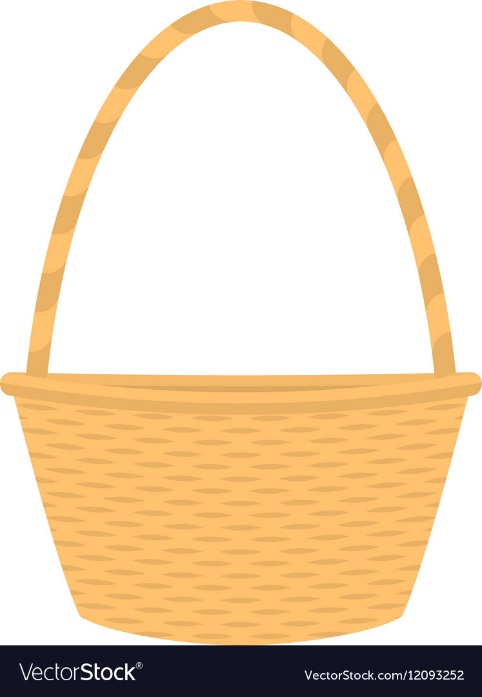 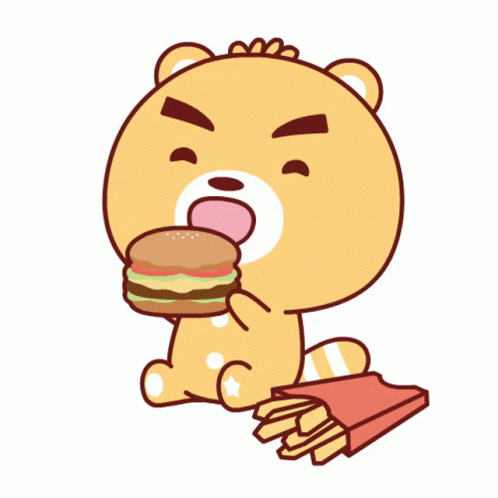 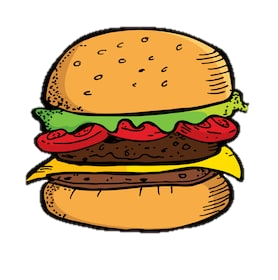 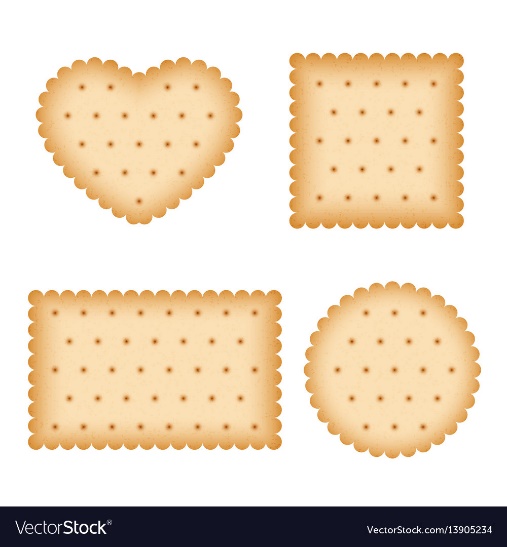 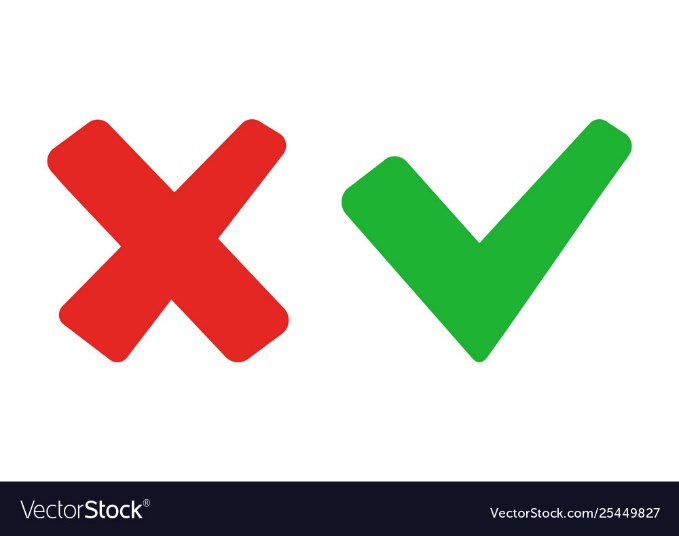 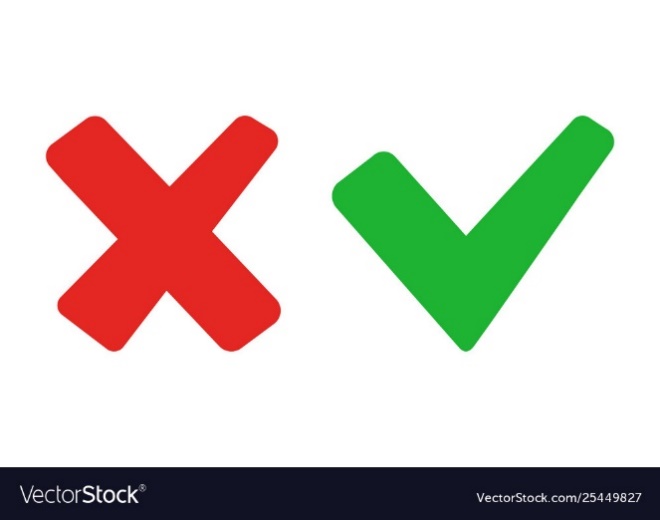 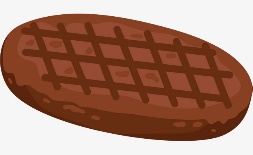 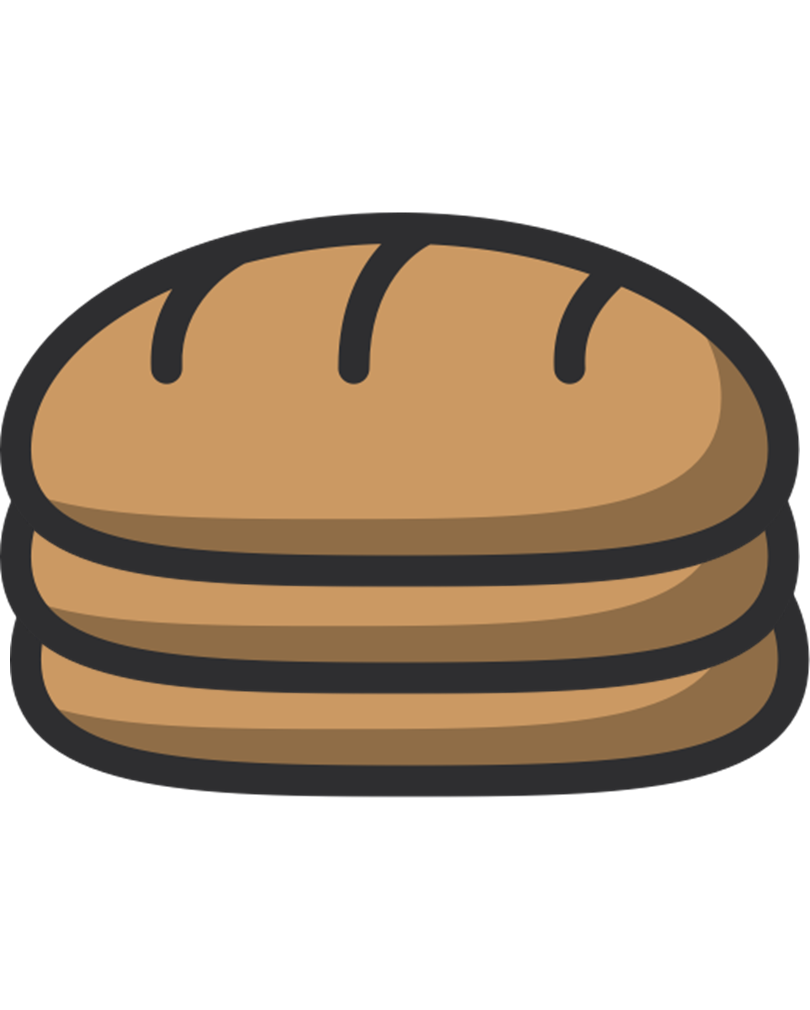 ĐÚNG
SAI
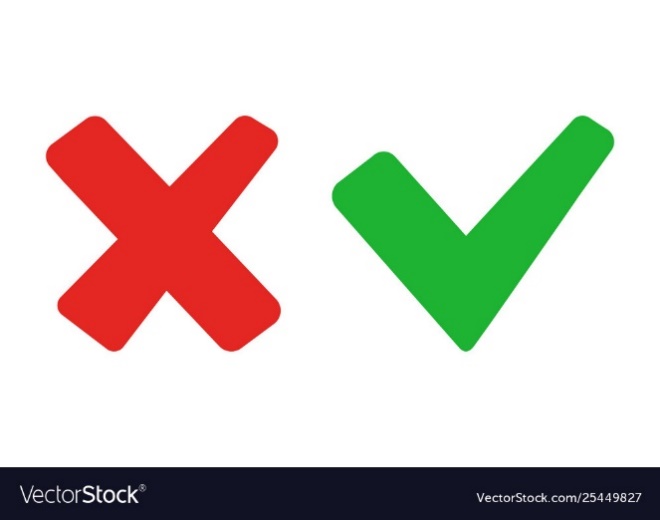 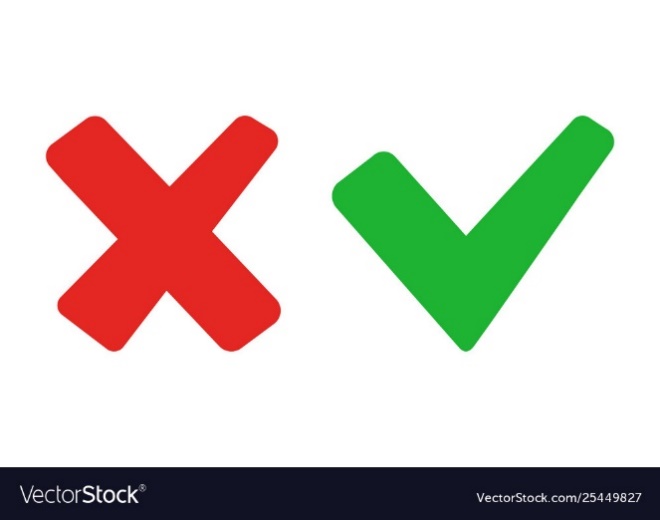 SAI
SAI
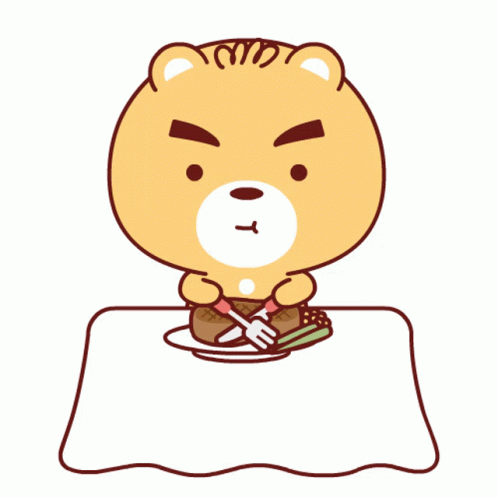 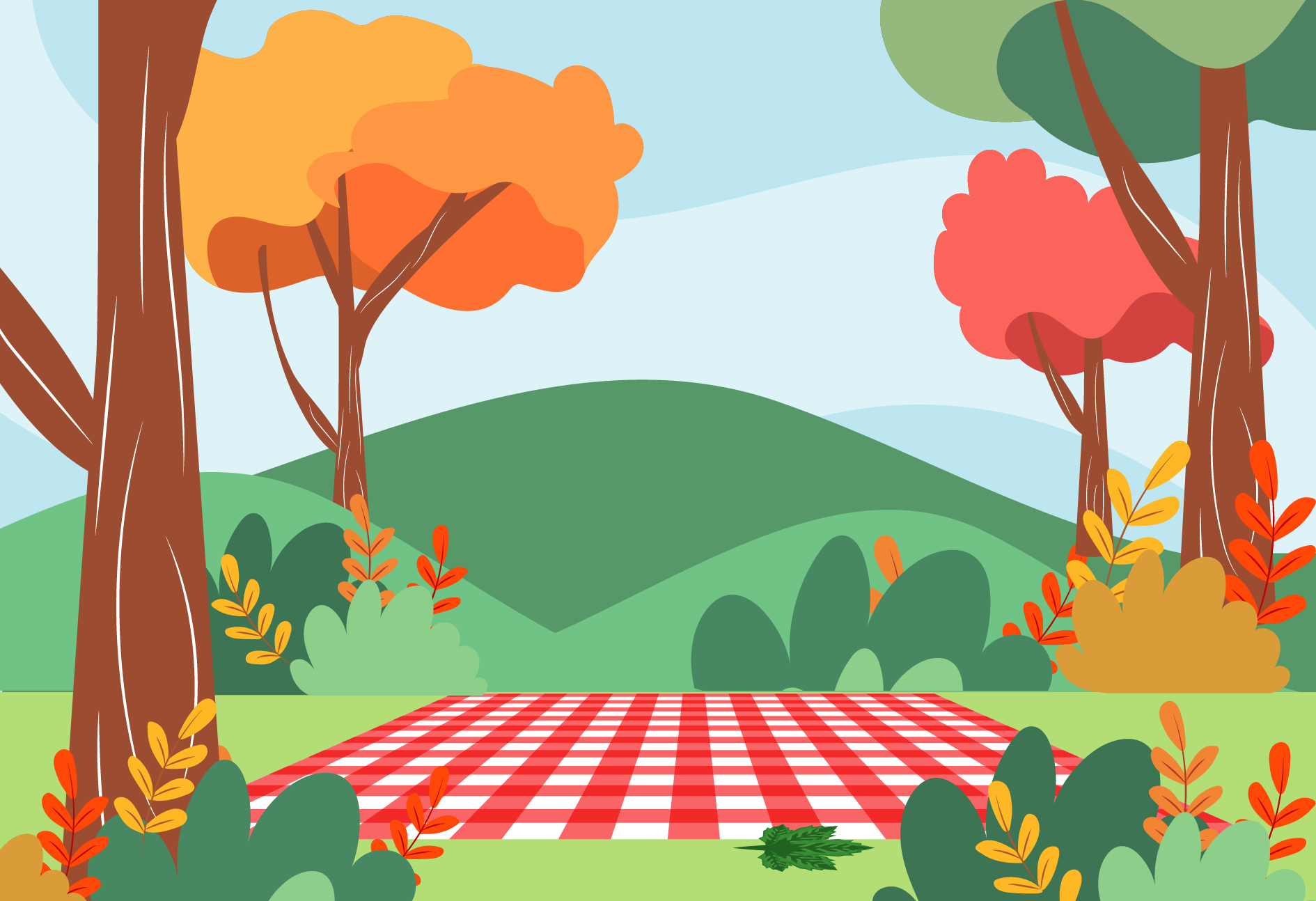 CÂU HỎI:
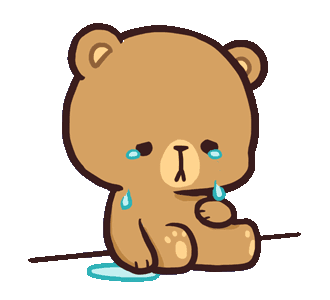 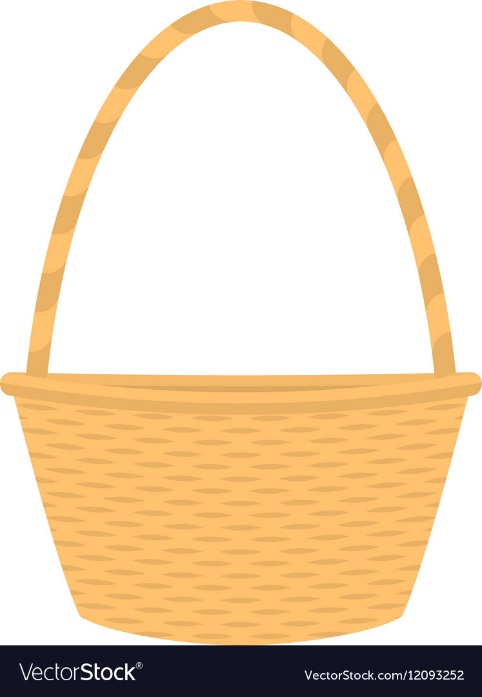 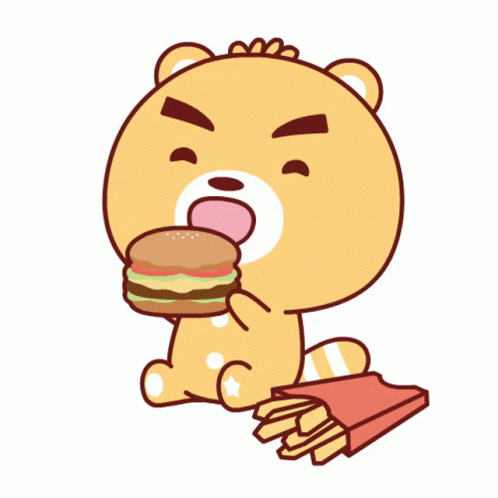 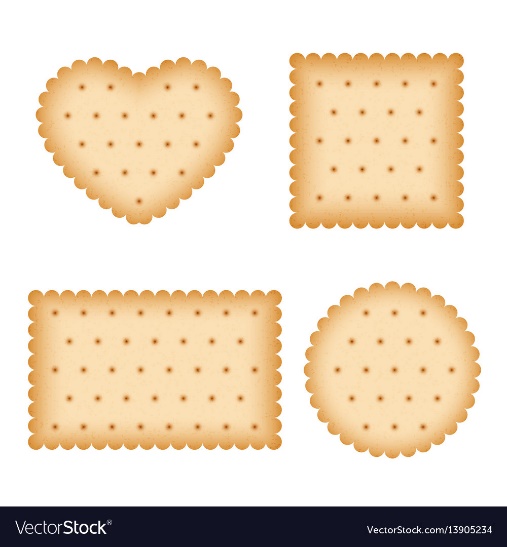 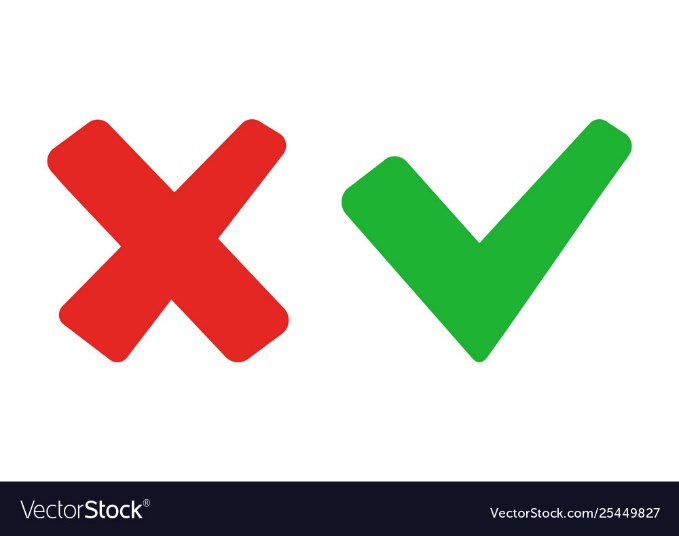 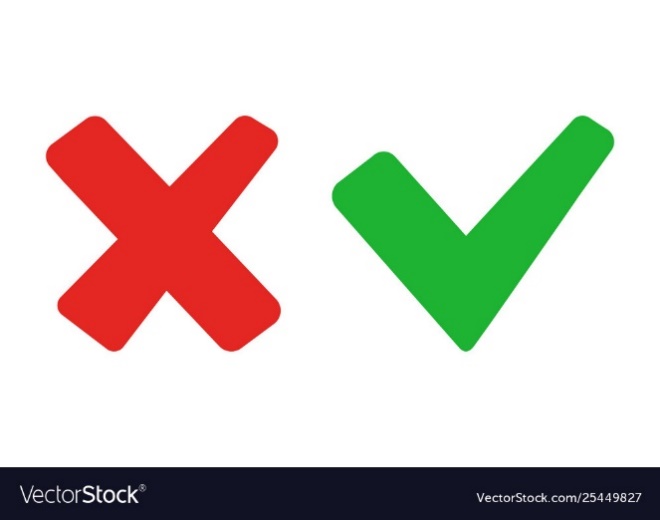 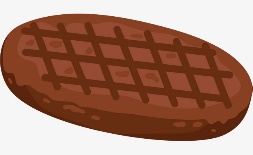 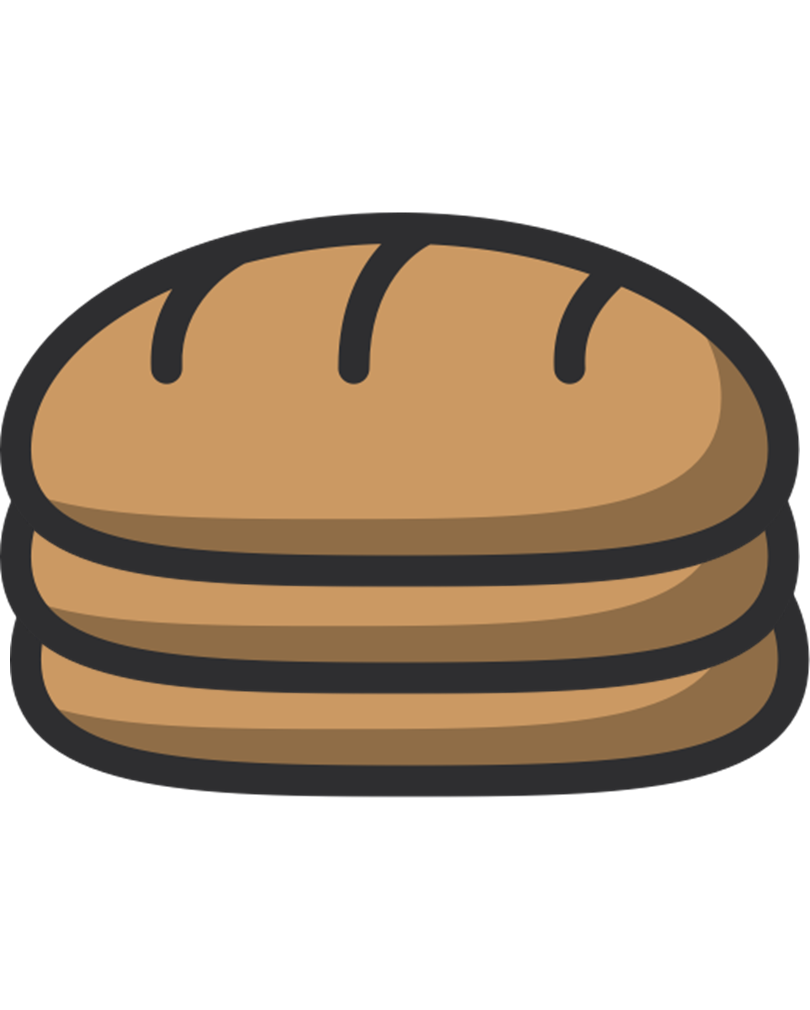 ĐÚNG
SAI
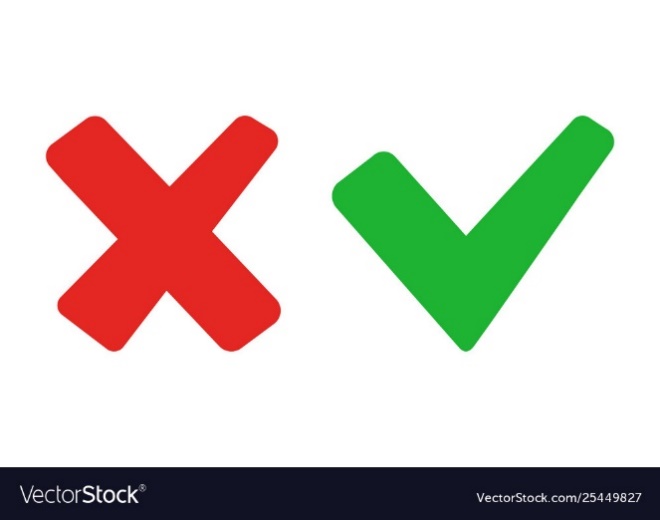 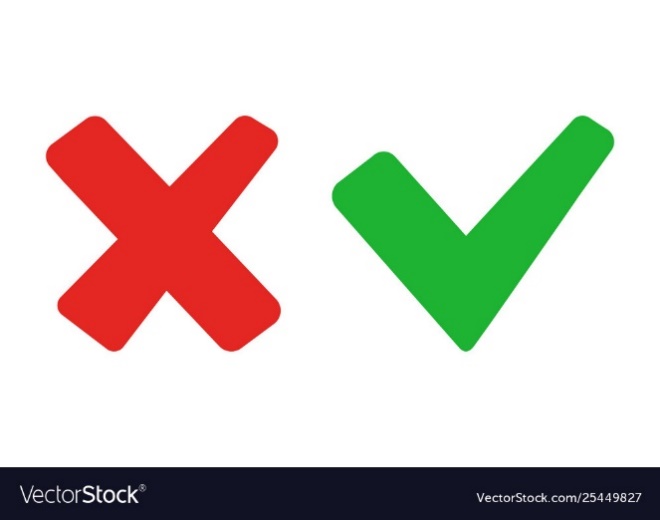 SAI
SAI
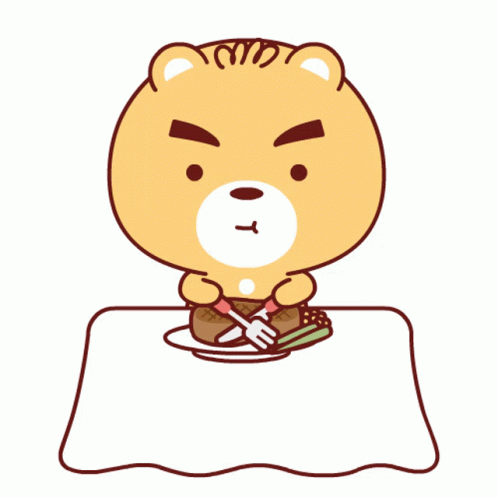 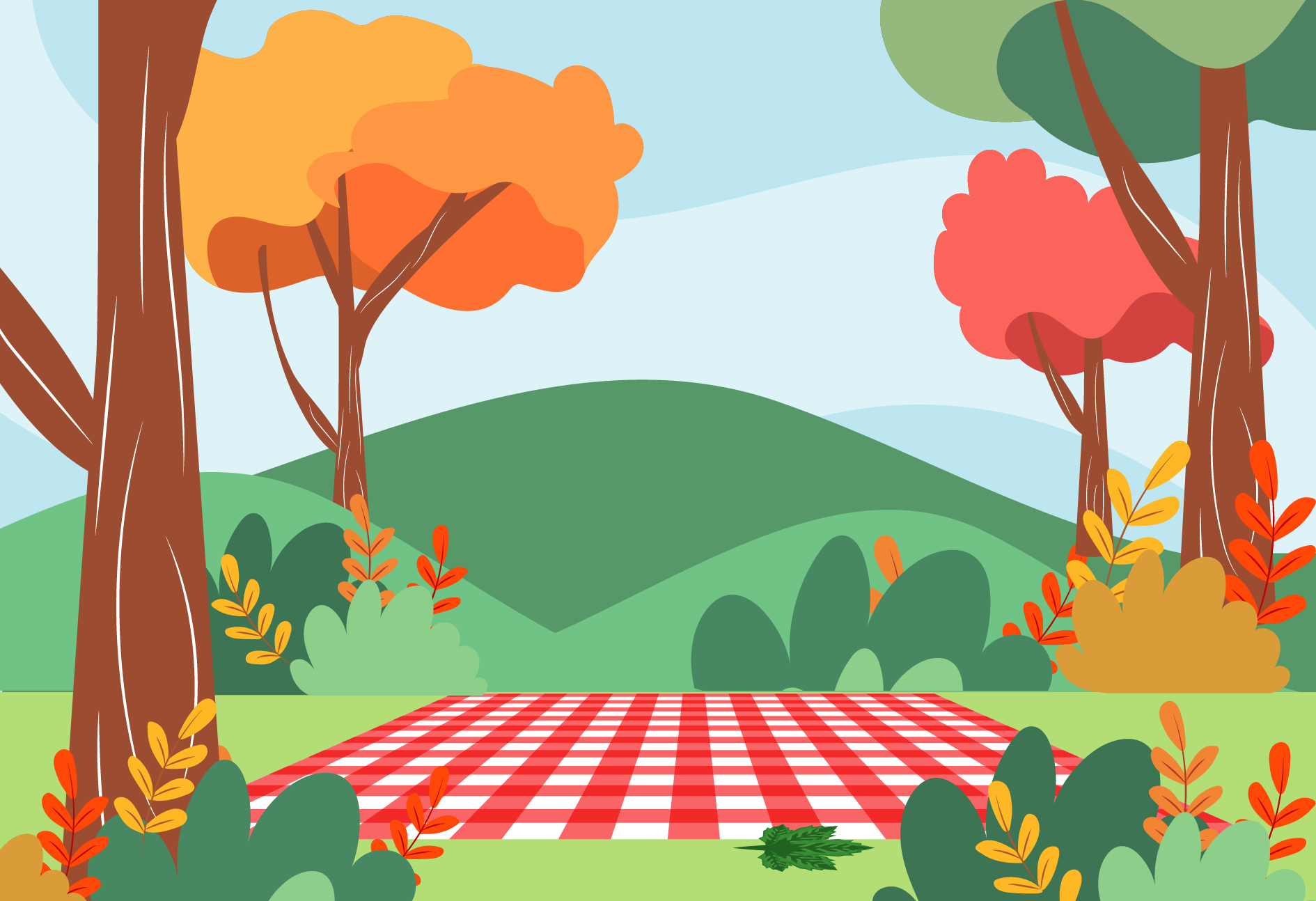 CÂU HỎI:
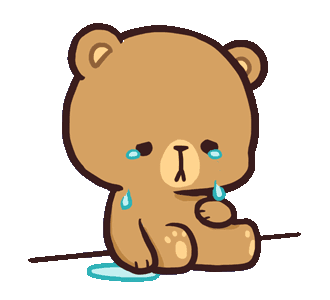 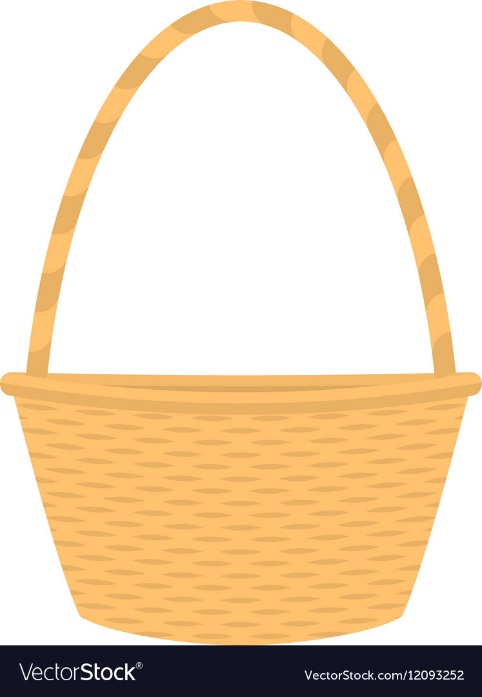 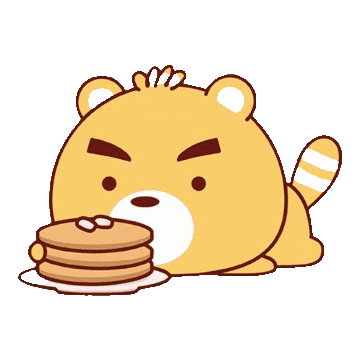 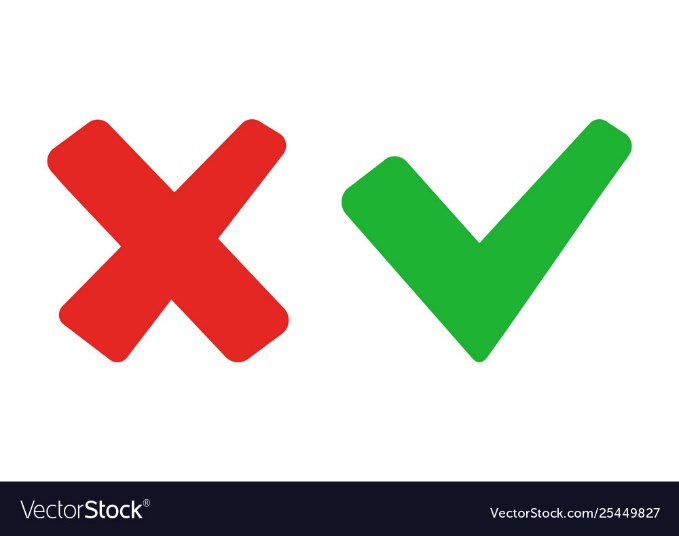 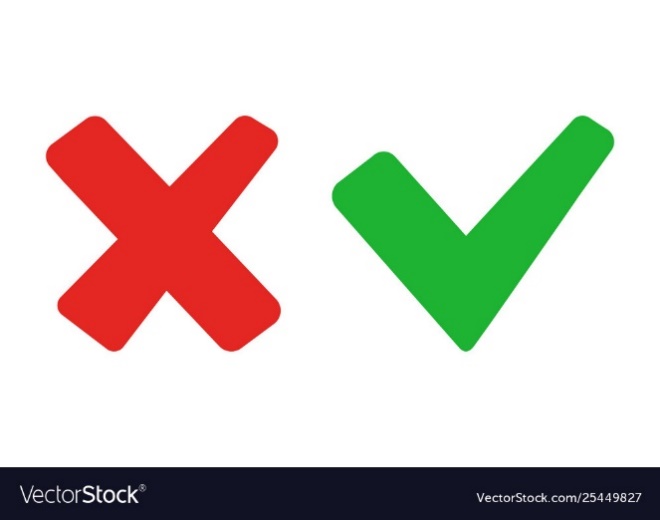 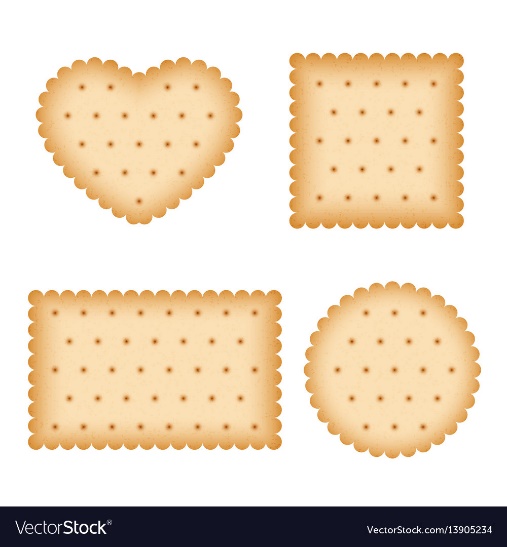 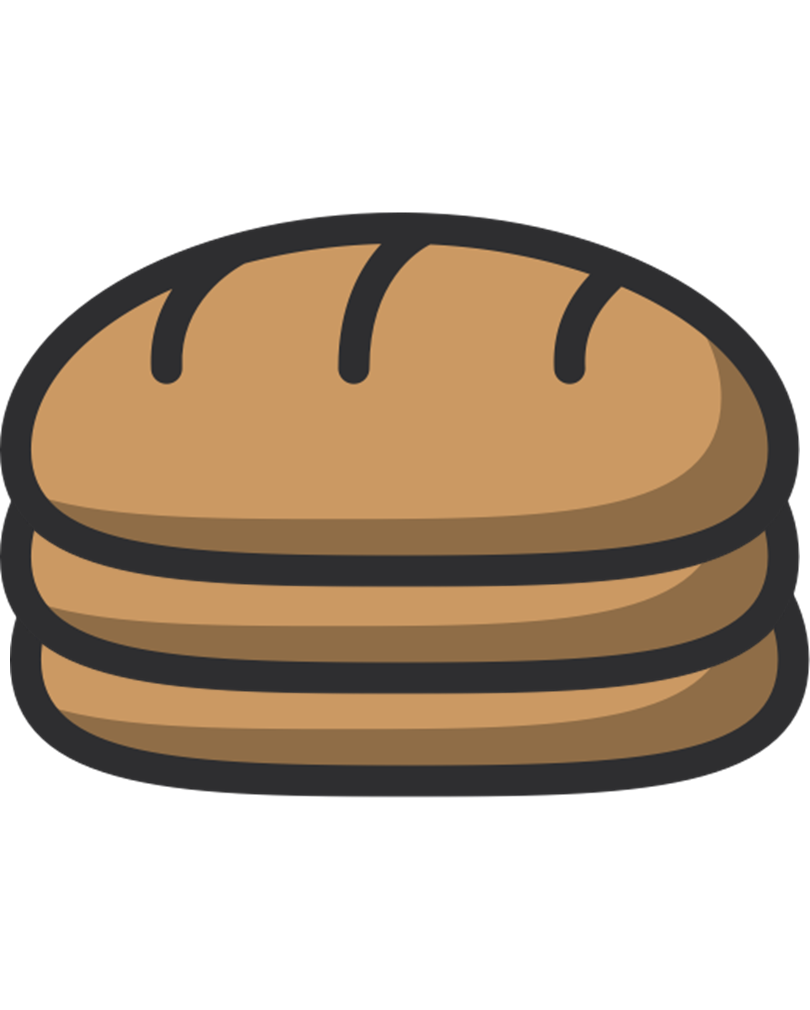 ĐÚNG
SAI
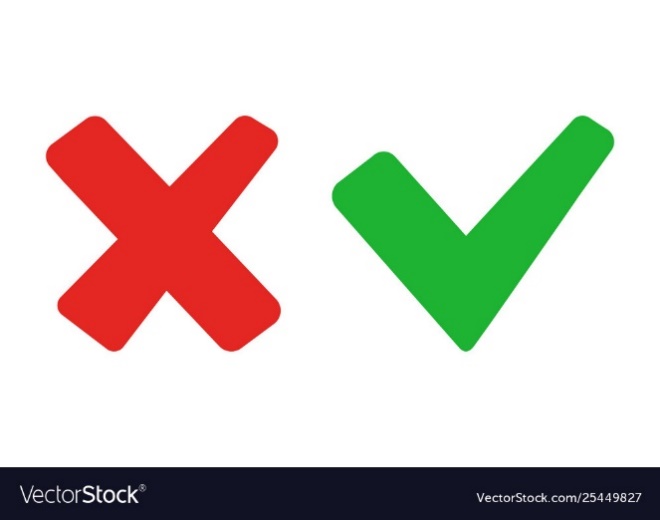 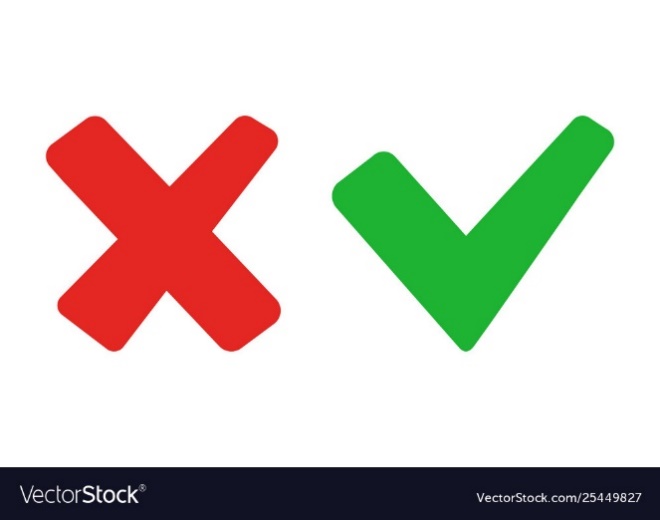 SAI
SAI
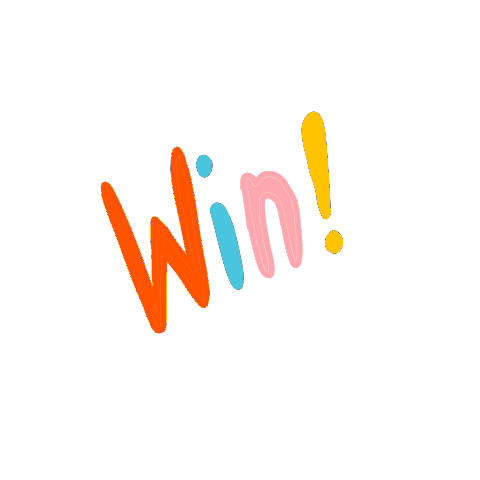 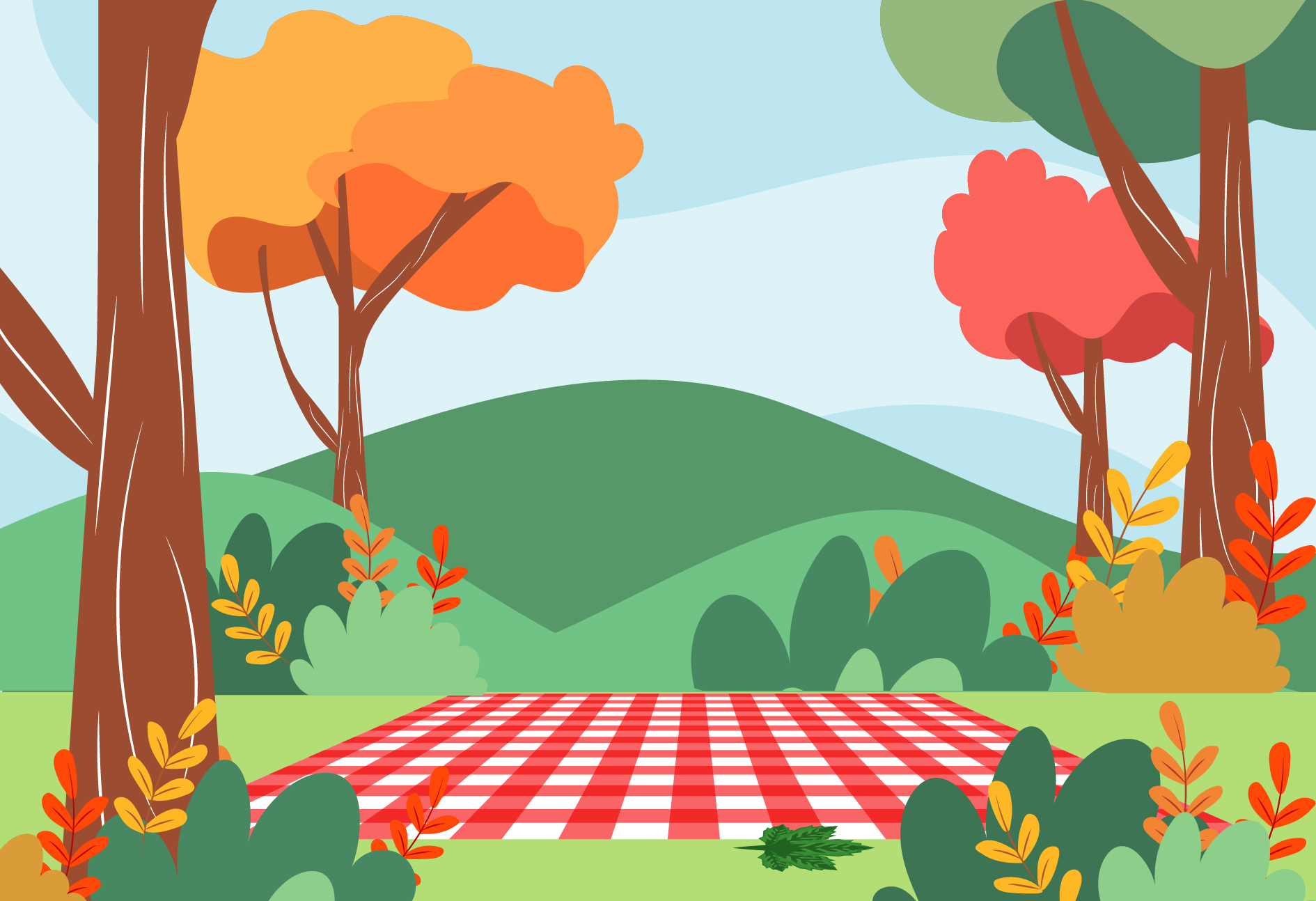 CÂU HỎI:
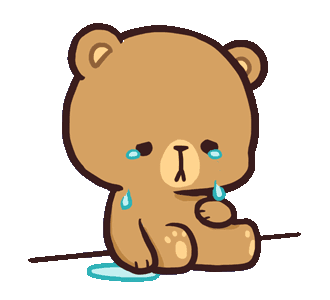 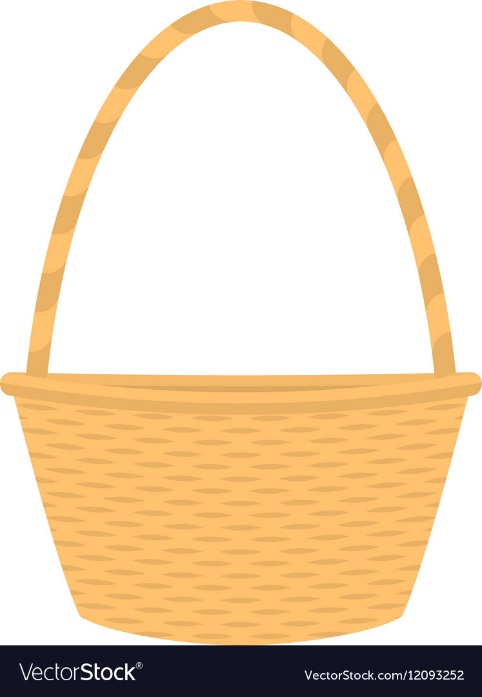 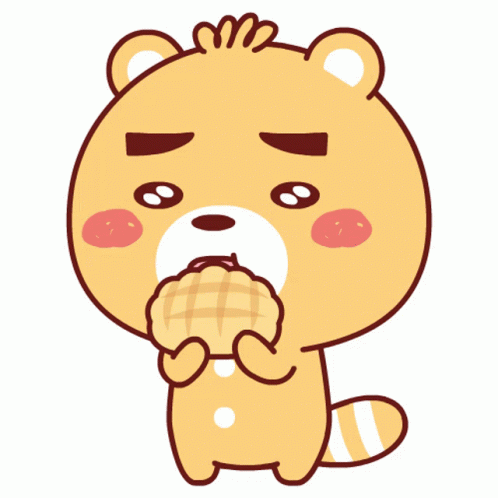 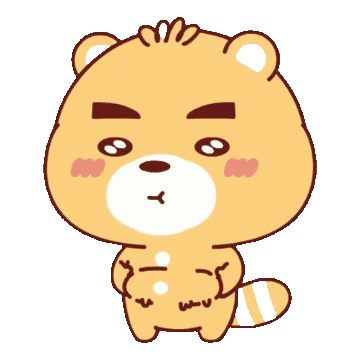 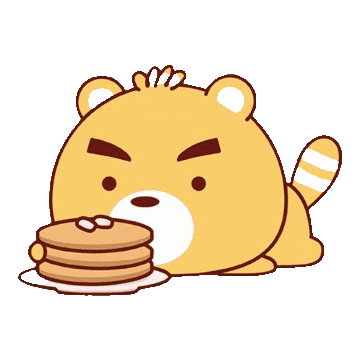 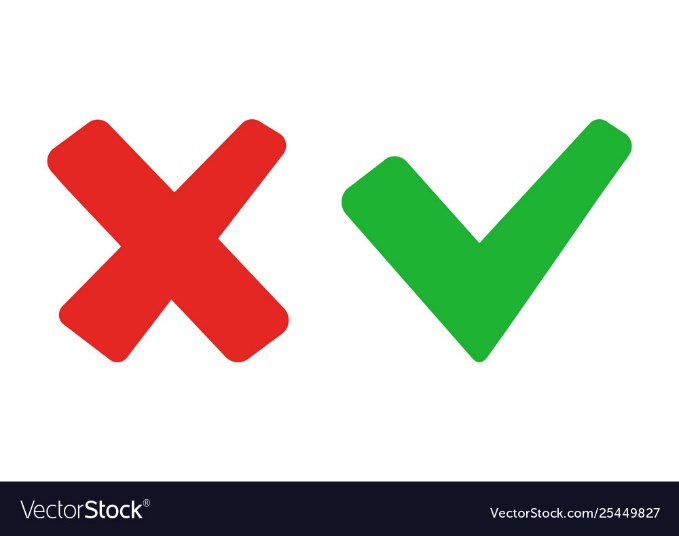 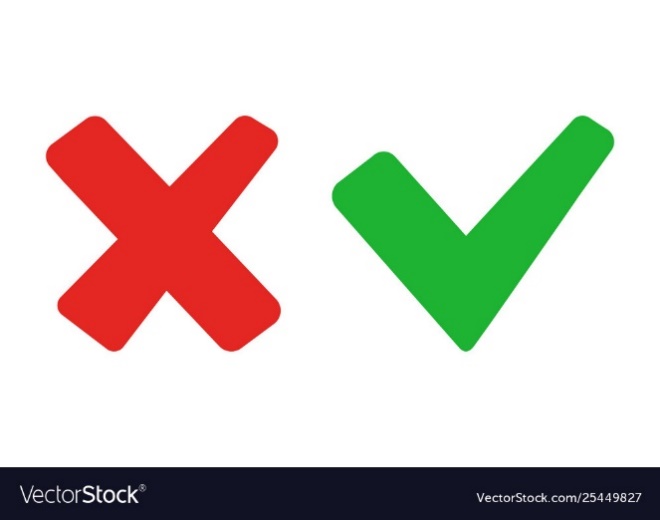 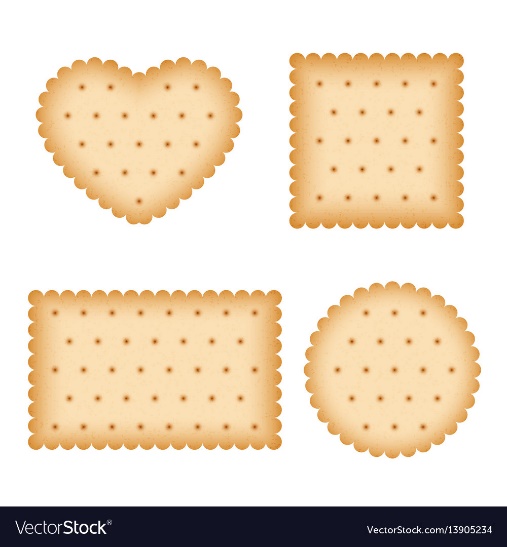 ĐÚNG
SAI
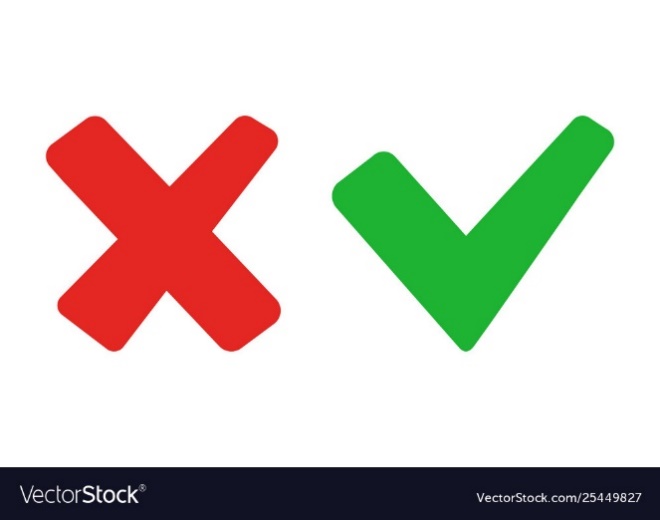 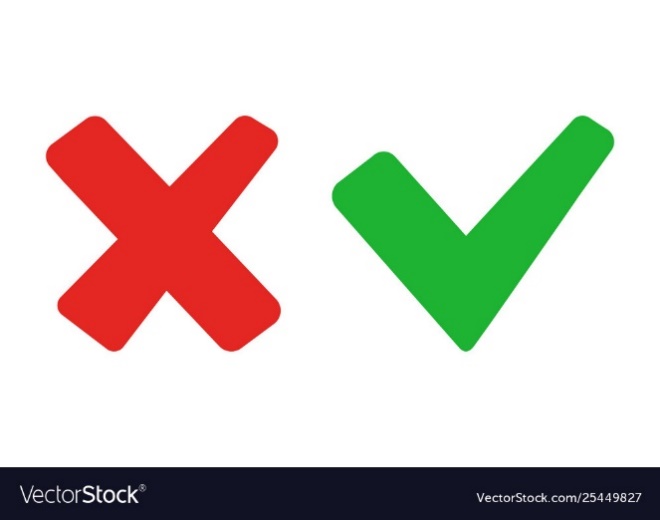 SAI
SAI